一般社団法人復興支援士業ネットワーク
別添資料４
事務局使用欄
相談者
問題解決に向けた提案
空き家解消に向けた業務支援
相談
建築士
空き家相談窓口

＋
司法書士
凡例　　　　　　…実施事業者　　　　　　…自治体　　　　　…その他連携先
色麻町
行政書士
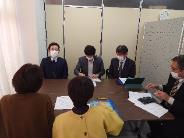 FP
一般社団法人
復興支援士業
ネットワーク
連携協力
社会福祉士
宅建士
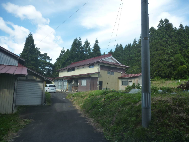 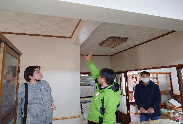 色麻町と事業提携をした一般社団法人復興支援士業ネットワークが相談会開催と空き家所有者に向けた情報提供等を行った。